Sloveni u srednjemveku
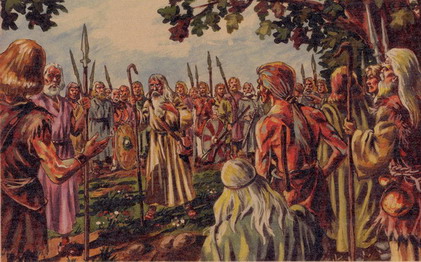 Stari Sloveni se dele na:
-Južne Slovene
-Istočne Slovene
-Zapadne Slovene
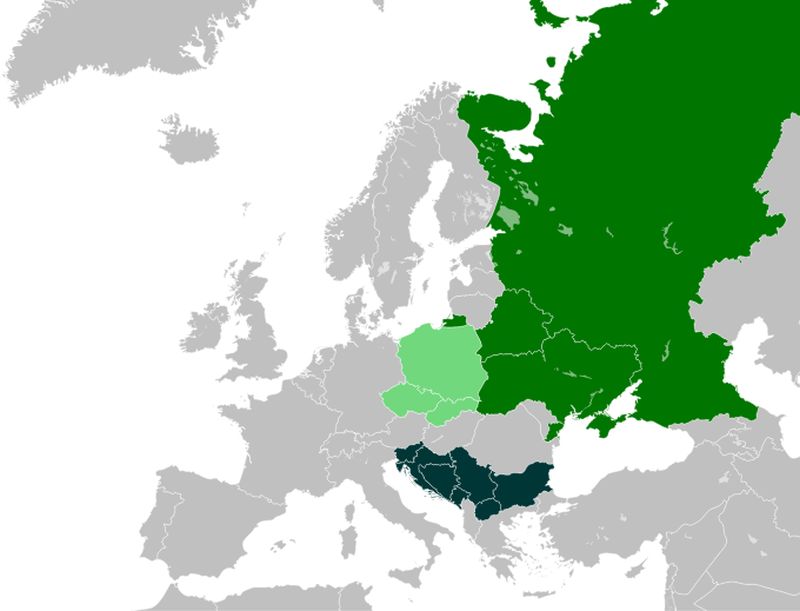 Južni Sloveni
Južni Sloveni se dele na:
   - Srbe                                       -Makedonce
   -Hrvate                                    -Slovene
   -Bugare                                  -Crnogorce
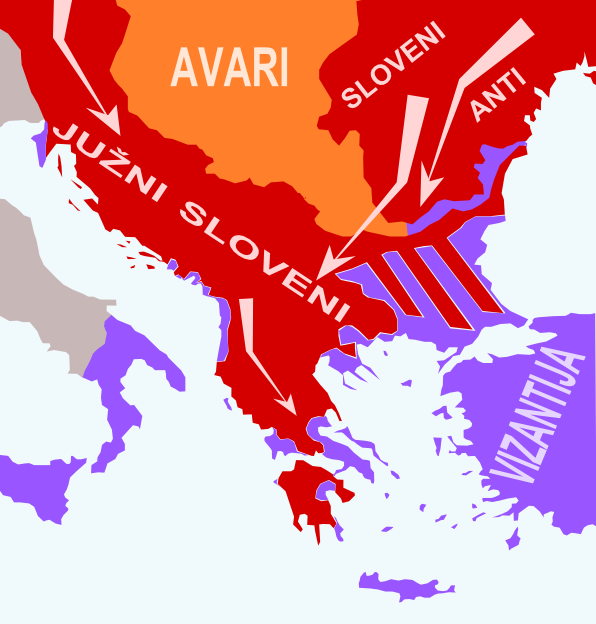 Južni Sloveni su grupa slovenskih naroda koji su se nastanili na Balkanu (južno od Save i Dunava),u Panonskoj niziji.
   
   U srednjem veku su formirali niz svojih država, koje su često bile pod pritiskom svojih neslovenskih suseda.

   Južni Sloveni su podeljeni u verskom smislu. Tako su Srbi, Crnogorci, Bugari i Makedonci pretežno pravoslavni hrišćani, Hrvati i Slovenci su pretežno katolički hrišćani, dok su Bosanci pretežno muslimani.
Istočni sloveni
Istočni Sloveni se dele na:
  -Ruse
  -Beloruse
  -Ukrajince
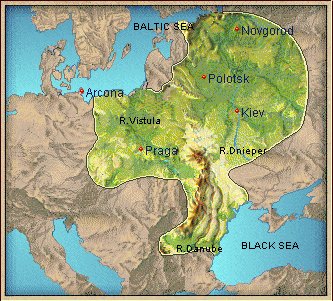 Istočni Sloveni su grupa slovenskih naroda koji naseljavaju područje istočne Evrope.
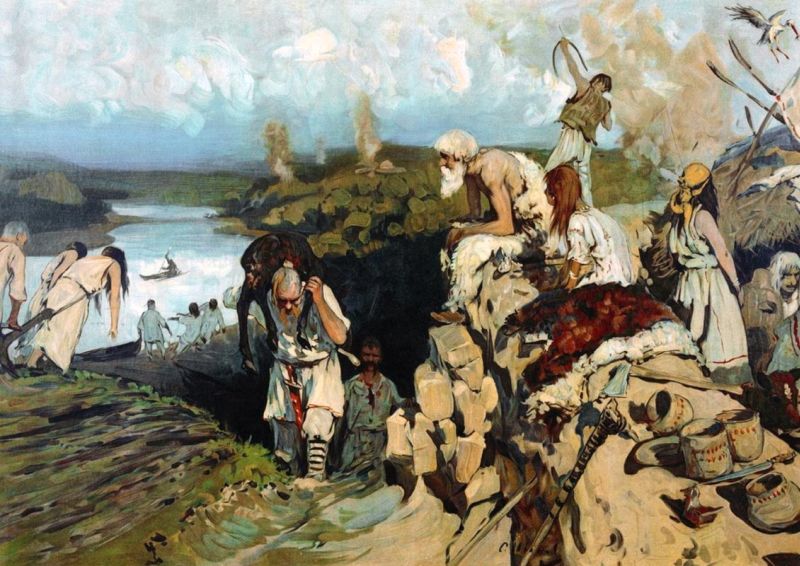 Zapadni Sloveni
Zapadni Sloveni se dele na:
  -Čehe
  -Poljake
  -Slovake
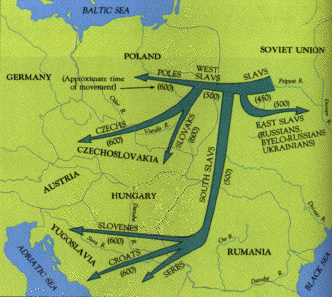 Zapadni Sloveni su grupa slovenskih naroda koji naseljavaju područje centralne Evrope.
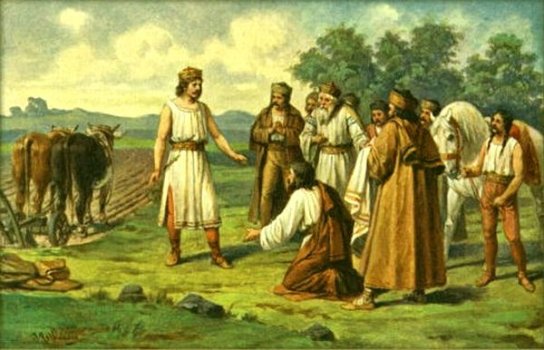 Način života starih slovena
Stari Sloveni su živeli veoma primitivno. Njihov život se zasniva na lovu, poljoprivredi, zanatstvu  i  stočarstvu. Živeli su u plemenima i mnogo su vremena provodili moleći se svojim bogovima. Za vreme praznika su žrtvovali pripadnike svojih plemena.
Vera starih slovena
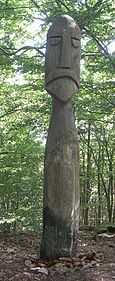 Stara slovenska vera označava narodnu religiju i mitologiju Starih Slovena čiji koreni sežu u III milenijum pre naše ere i koja je postojala sve do pokrštavanja Slovena u srednjem veku.
Mesta gde su se molili
Stari Sloven su se molili u dubokim,teško prohodnim šumama.
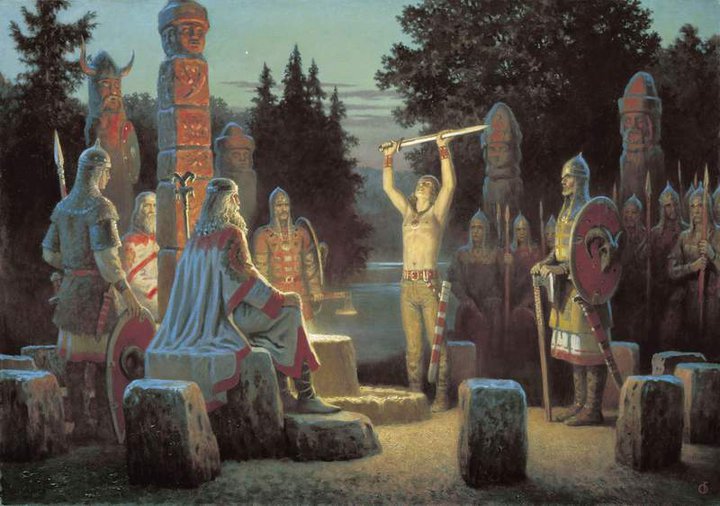 Bogovi Slovena
Sloveni su bili mnogobošci.Imali su zajednička božanstva,kulturu,jezik i običaje.Vrhovi bog Slovena bio je Perun. Sloveni su izgrađivali kipove svojih bogova-idole sa četiri glave,ili sa jednom glavom i više lica.
Perun
Perun  je slovenski bog neba i nepogoda (padavina, oluja) odnosno bog gromovnik, neka vrsta slovenskog Zevsa, kome su se star Sloveni često obraćali tokom suše.
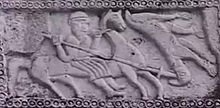 Svetovid
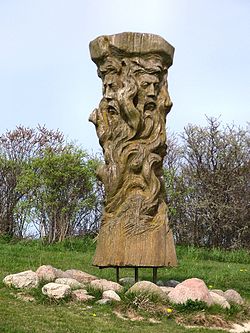 Svetovid je u slovenskoj mitologiji jedan od najvažnijih bogova. Posebno je poštovan u Arkoni,na ostrvu Rujnu i kod Srba na Balkanu, ali je nemoguće izneti tezu o njegovoj ulozi ili mestu u slovenskom panteonu.
Dažbog
Dažbog je slovenski bog koji daje život Zemlji, jer je istovremeno bog Sunca  i kiše koji su najvažniji uslovi za opstanak ljudi. On je istovremeno i bog podzemnog  sveta.
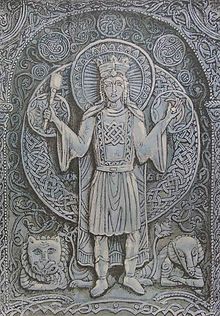 JarILO
Jarilo(Jarovit) je u mitologiji Starih Slovena bog prolećne vegetacije i plodnosti, a ponekad je bio povezivan i sa ratom. Zamišljan je kao izuzetno lep mladić, koji jaše na belom konju, u beloj odeći.
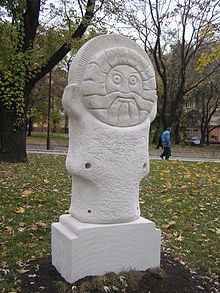 triglav
Triglav je u mitologiji Baltičkih Slovena troglavo božanstvo, verovatno bog rata. Međutim kao vrhovni bog on ima i trostruku ulogu božanstva koji obavlja tri funkcije: Božanstvo rođenja.
    Božanstvo zagrobnog života, smrti i predaka.
     Božanstvo održanja čovekovog život.
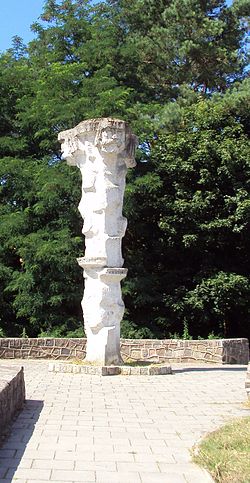